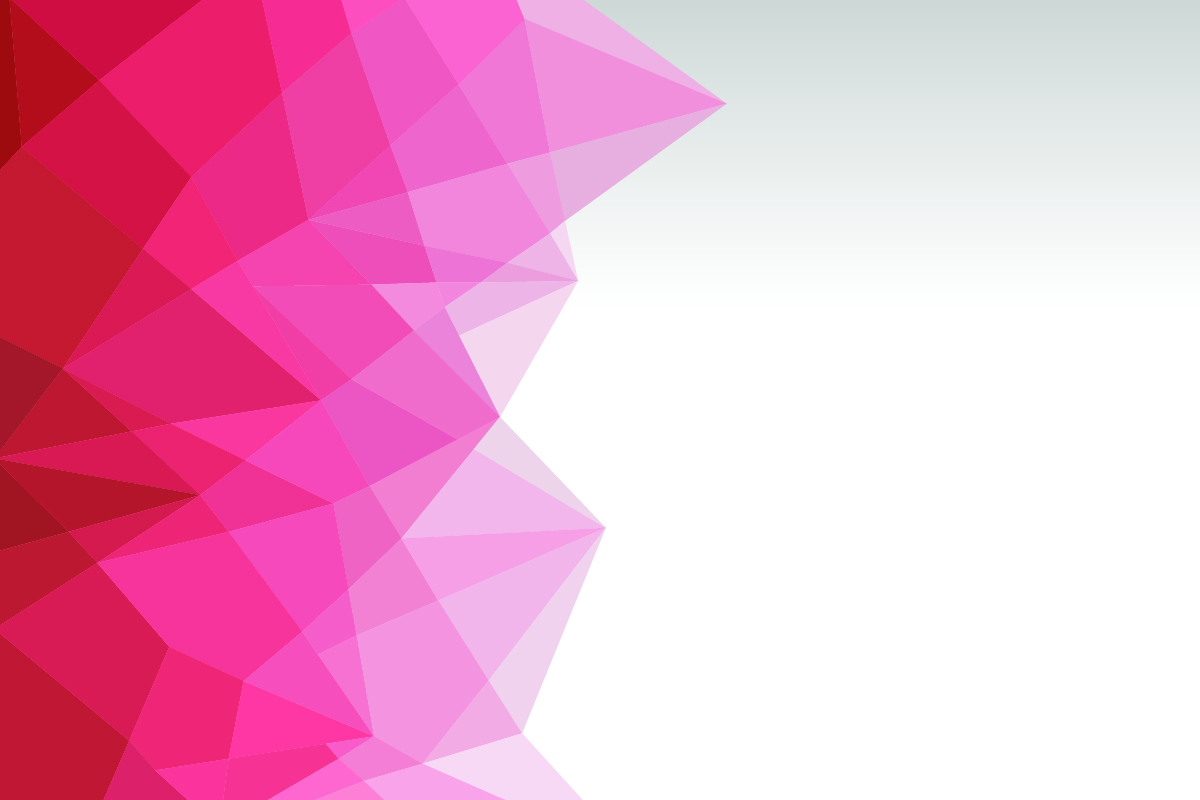 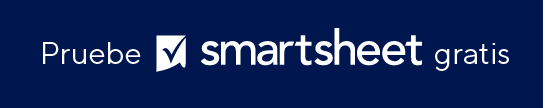 PLANTILLA DE CASO DE ESTUDIO DE MARKETING PARA POWERPOINT
ESTUDIO DE CASO DE MARKETING
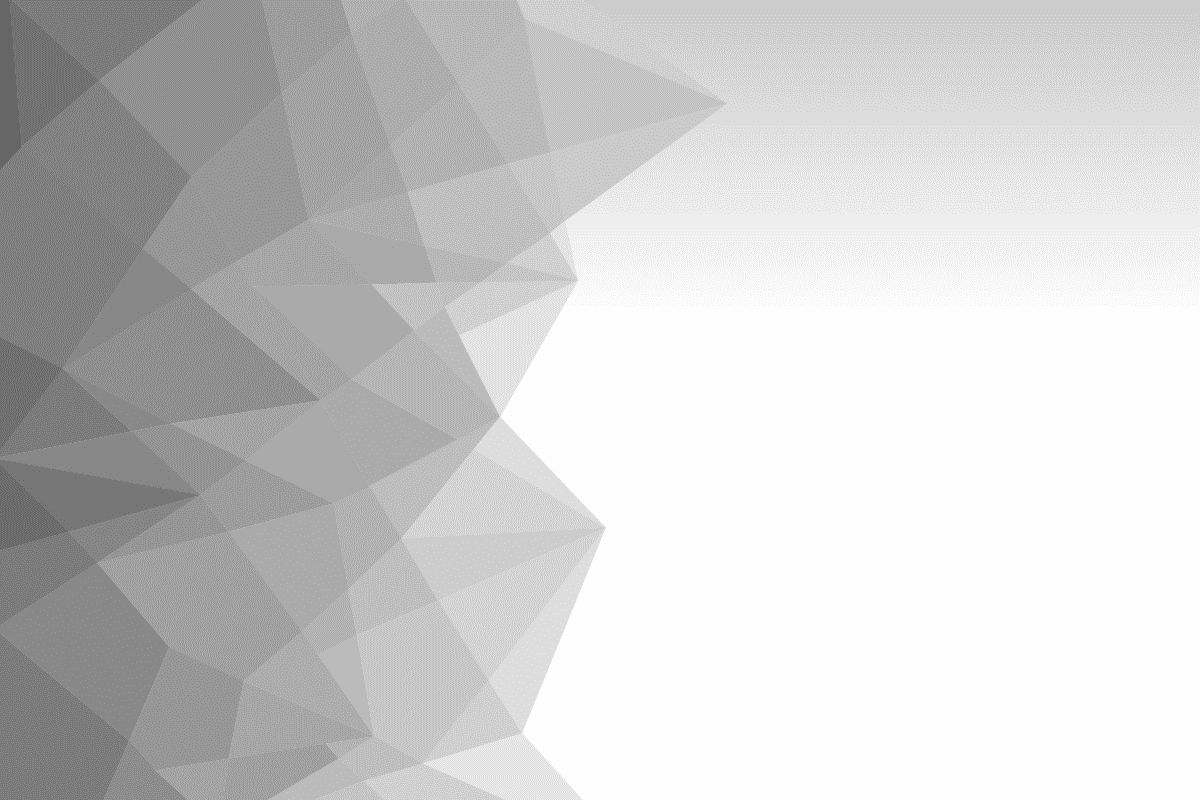 [ NOMBRE DEL ESTUDIO DE CASO ]
NOMBRE DE LA EMPRESA

NOMBRE DEL PRESENTADOR
TÍTULO DEL PRESENTADOR


FECHA
DD/MM/AA
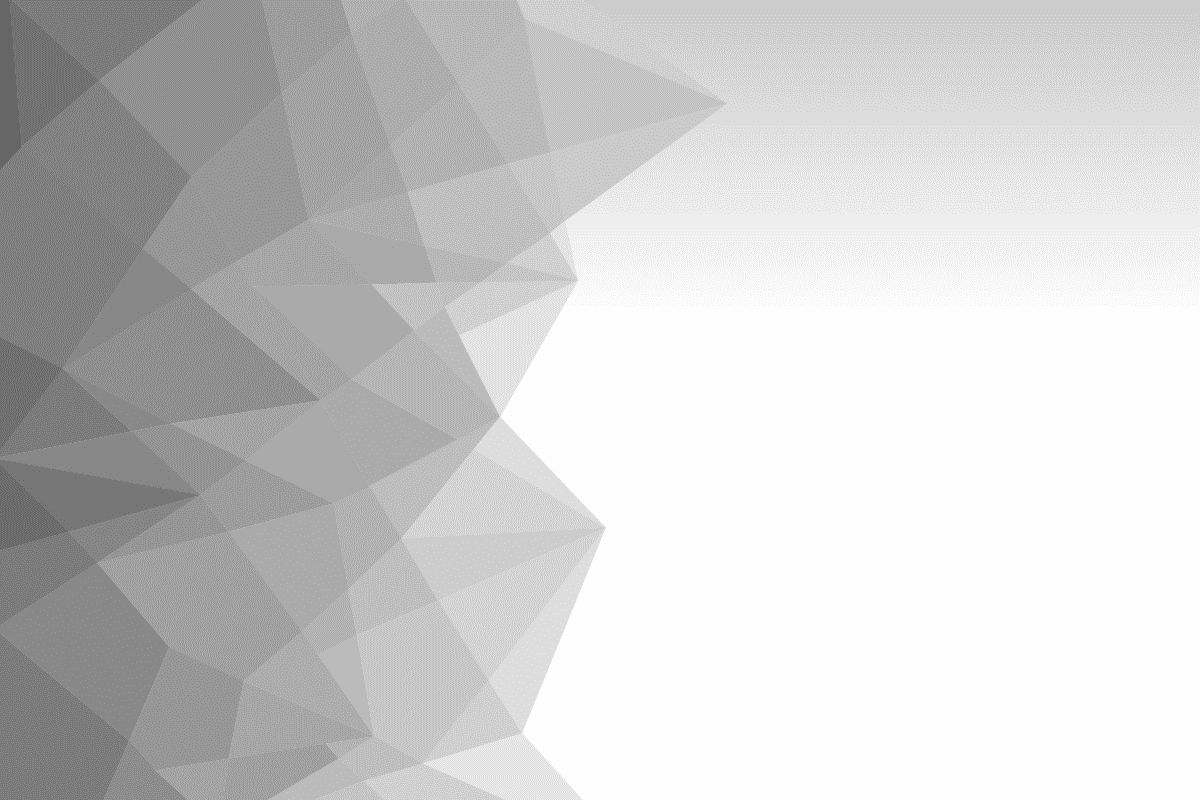 CASO
INTRODUCCIÓN
ESTUDIO
Proporcione una breve introducción a su empresa o el proyecto específico. Incluya información clave, como la industria, el tamaño y la misión.
INSERTE SU LOGOTIPO AQUÍ
NOMBRE DE LA EMPRESA
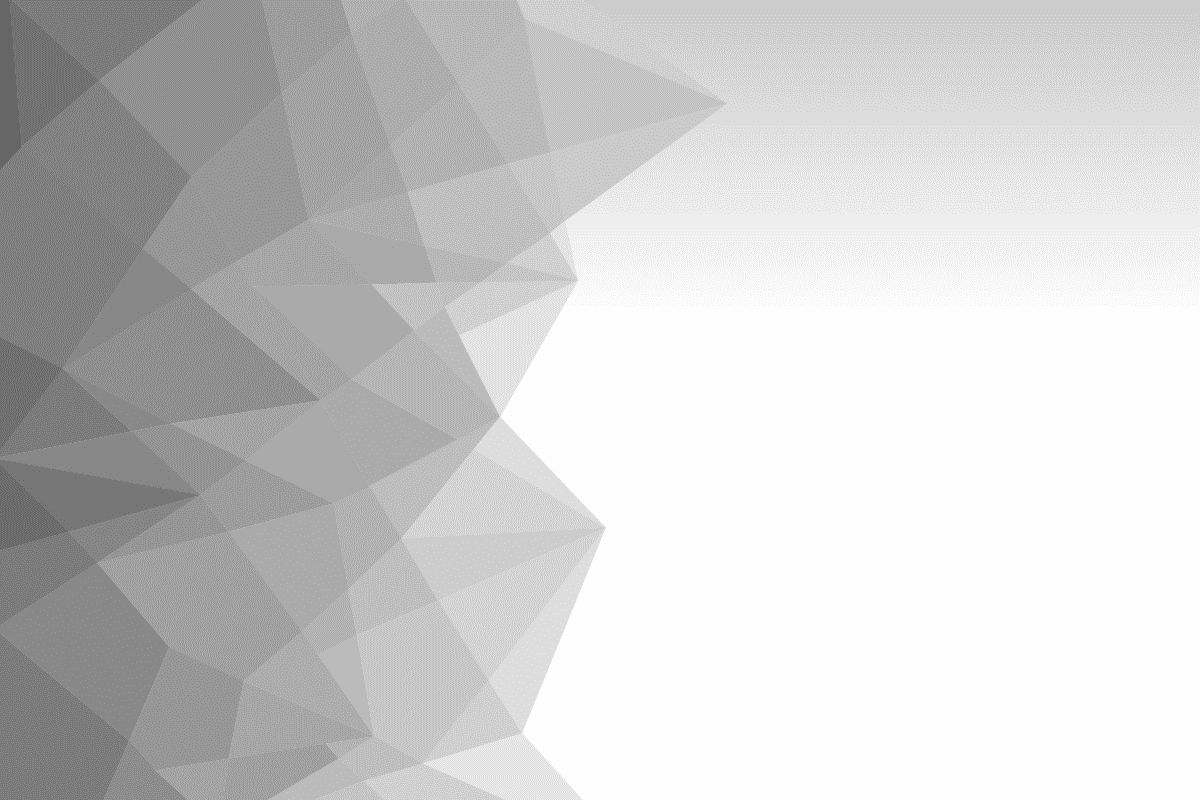 CASO
DESAFÍO
ESTUDIO
NOMBRE DE LA EMPRESA
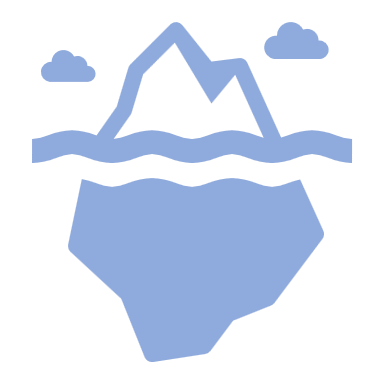 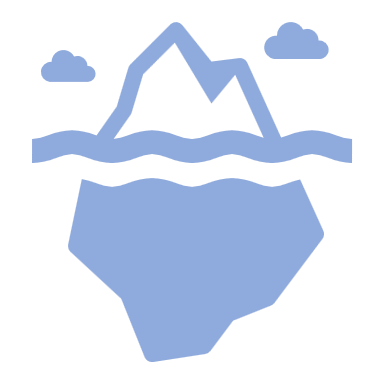 Describa el principal desafío o problema de marketing al que se enfrentó su empresa.
Sea específico sobre el impacto potencial en el negocio.
Sea específico sobre las circunstancias.
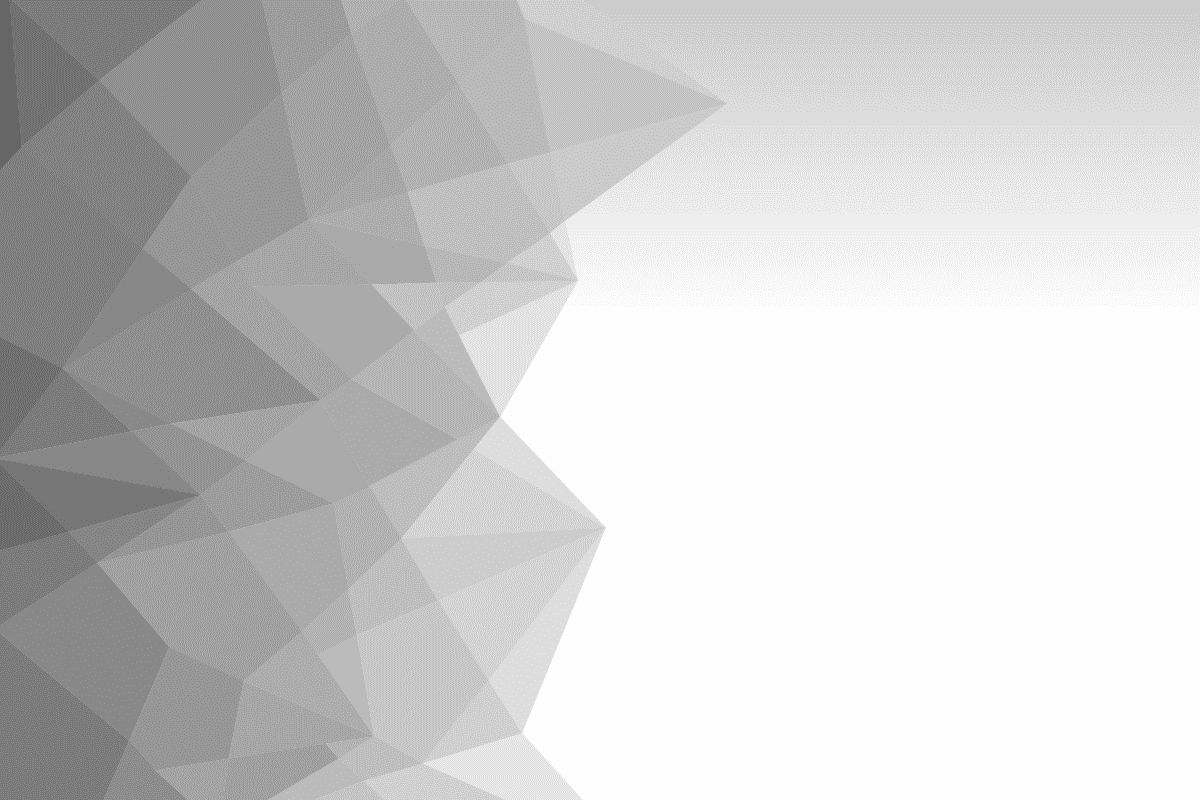 CASO
SOLUCIÓN
ESTUDIO
NOMBRE DE LA EMPRESA
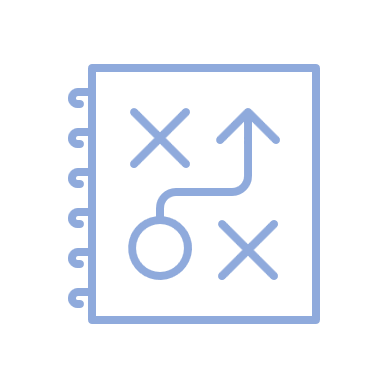 Explique las estrategias o tácticas de marketing que implementó para abordar el desafío. Describa el proceso y cualquier enfoque innovador que haya utilizado.
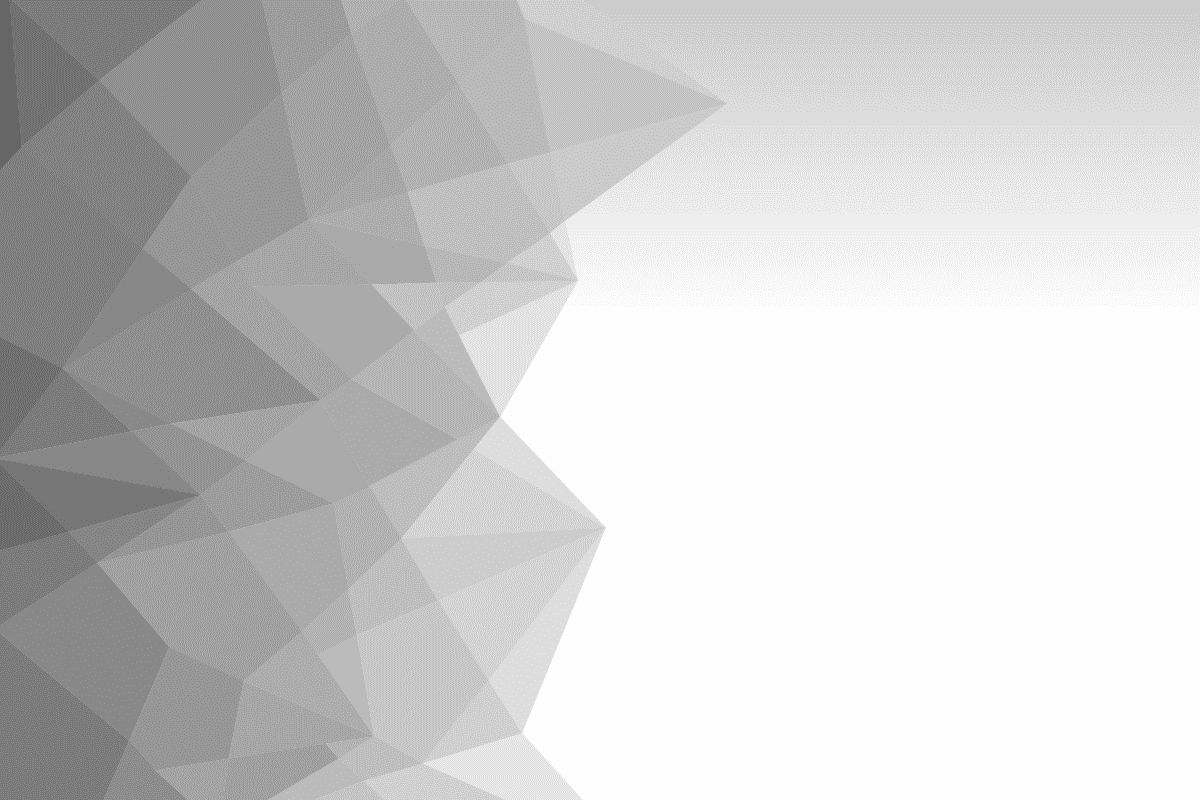 CASO
RESULTADOS
ESTUDIO
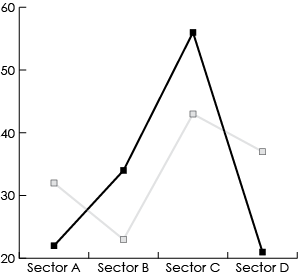 NOMBRE DE LA EMPRESA
Presente los resultados de sus iniciativas de marketing. Utilice datos, estadísticas y gráficos para ilustrar el éxito de manera clara y cuantificable.
Sector A    Sector B     Sector C    Sector D
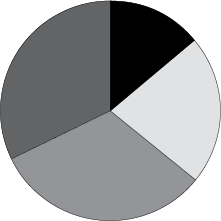 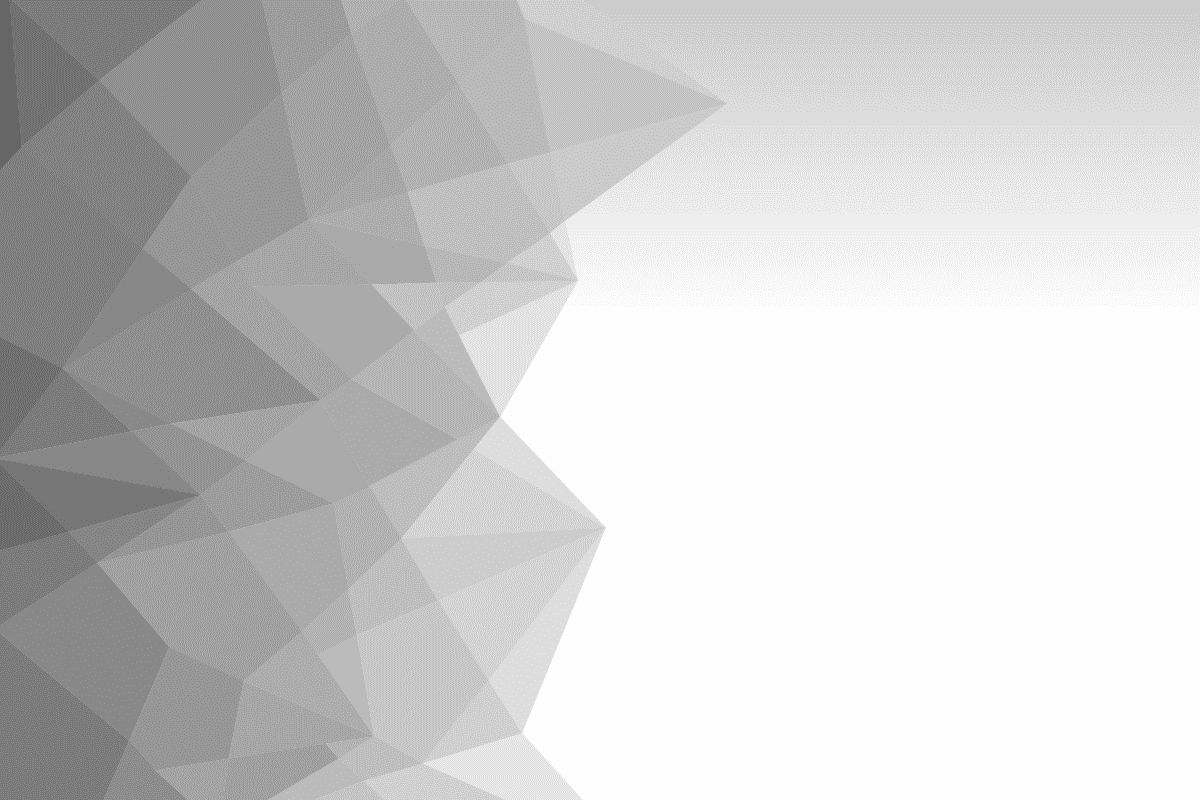 CASO
TESTIMONIOS
ESTUDIO
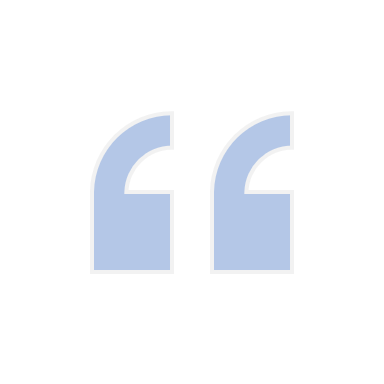 NOMBRE DE LA EMPRESA
Incluya citas o testimonios de clientes que respalden la eficacia de su solución. Asegúrese de que sean relevantes y de que agreguen valor a su caso de estudio.
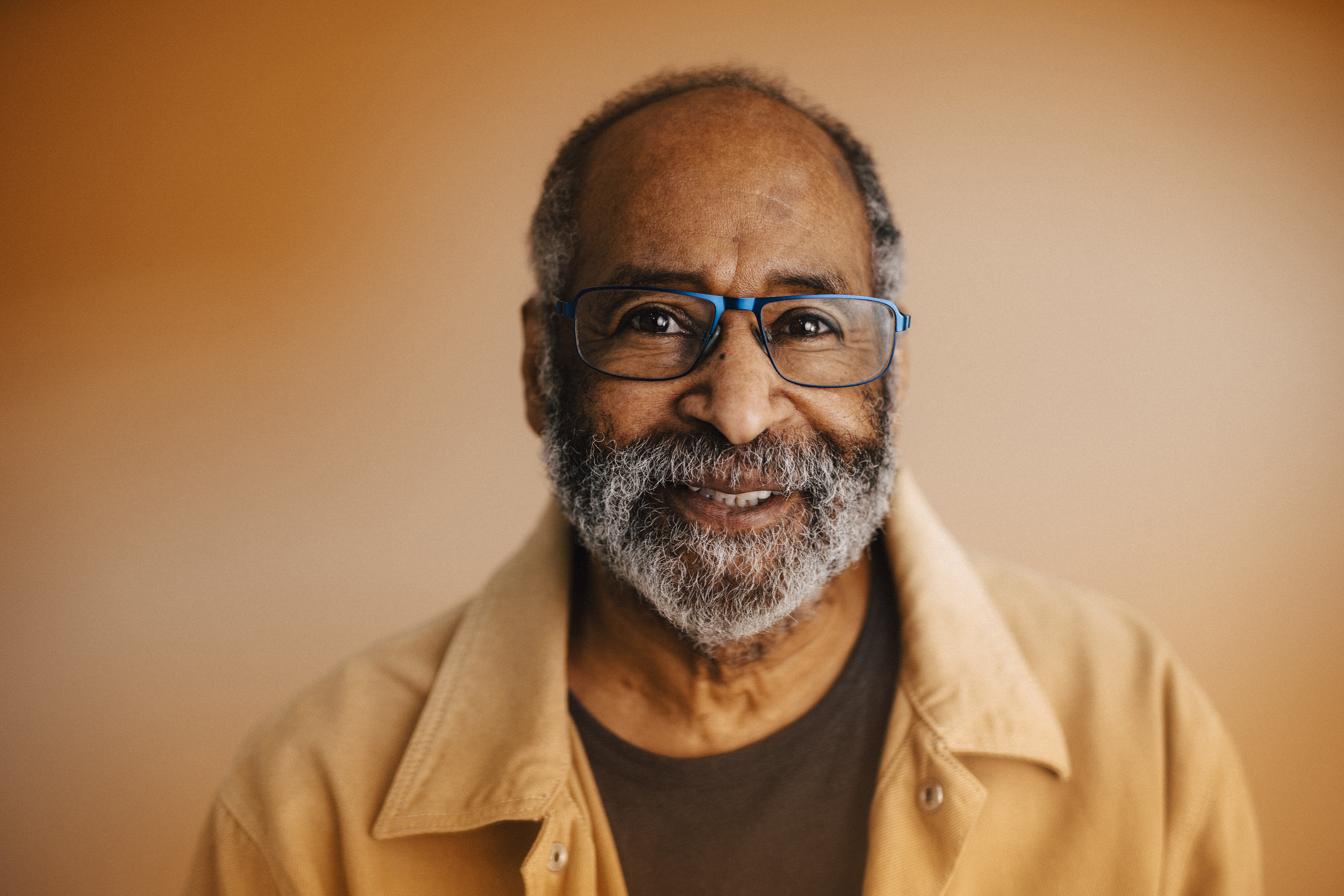 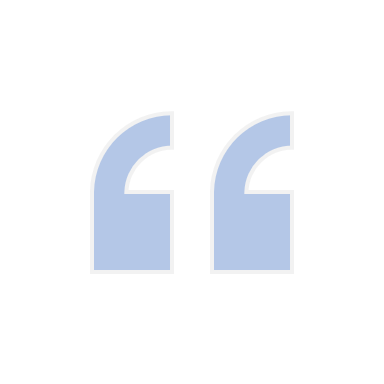 - Nombre de origen, título o empresa
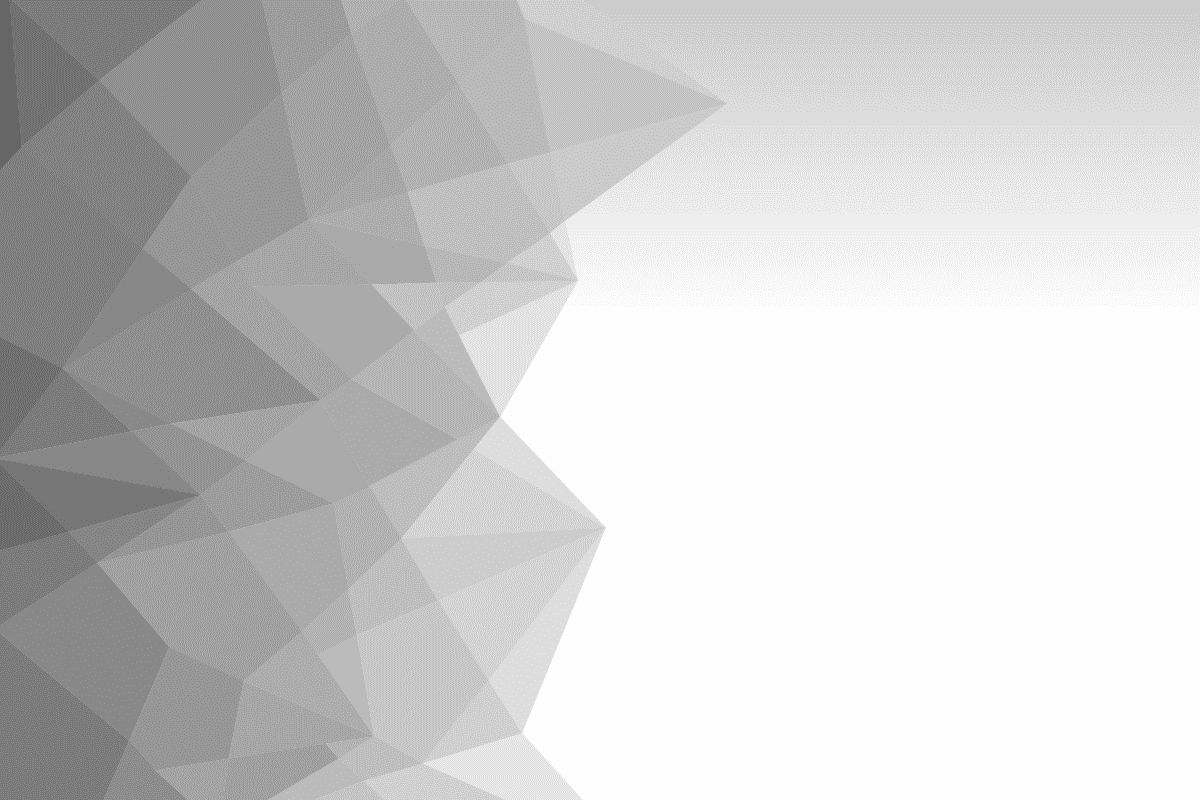 CASO
CONCLUSIÓN
ESTUDIO
NOMBRE DE LA EMPRESA
Resuma los puntos clave de su caso de estudio. Destaque las principales conclusiones y el impacto general de sus iniciativas de marketing.
CASO
LLAMADA A LA ACCIÓN
ESTUDIO
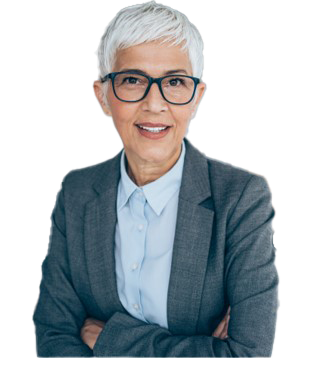 Proporcione su información de contacto y una clara CTA. Algunos ejemplos de CTA incluyen una invitación para ponerse en contacto con su empresa, visitar el sitio web de su empresa o participar de una manera específica.
NOMBRE DEL PRESENTADOR
TÍTULO DEL PRESENTADOR | Tel. xxx.xxx.xxxx | correo electrónico | sitio web